Keys to Spray Drift Management
Robert E. Wolf 
Extension Specialist Application Technology
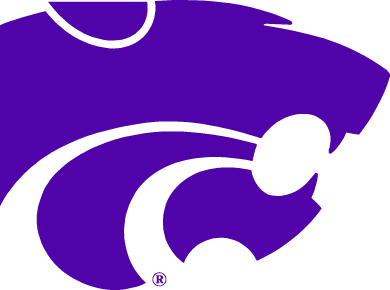 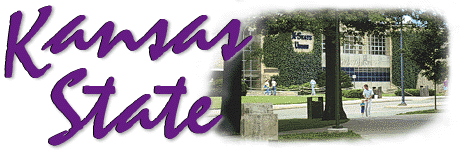 Biological and Agricultural Engineering
[Speaker Notes: Use either title slide.  Hide the one you do not want to use.]
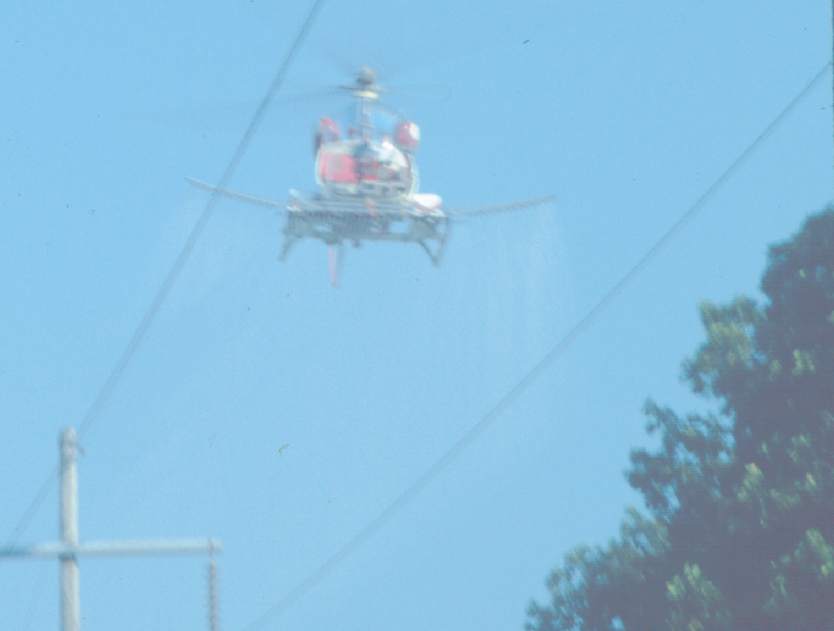 Accurate and Efficient Applications
Increase Efficacy
Minimize Drift
Maximize Productivity
[Speaker Notes: Many technological changes have occurred in the spray industry in recent years.  Much attention has been given to application equipment to increase efficiency and minimize spray drift.  This presentation is designed for you to share some of these application technologies in ground application with your applicator audiences.  Equipment design changes have occurred in all forms of ground application.  Much of the improvements has been directed at the reduction of spray drift.]
Coverage/Drift:
Need knowledge of the product being used.
Herbicide, Fungicide, Insecticide
Systemic
Contact
Uniform coverage.
What is the target?
Soil
Grass
Broadleaf (smooth, hairy, waxy)
Leaf orientation – time of day
Penetration into canopy
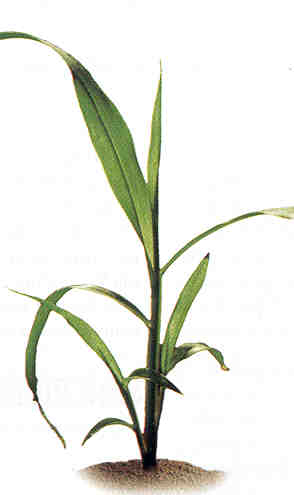 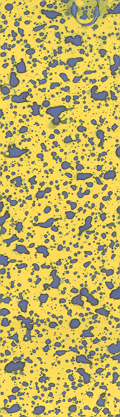 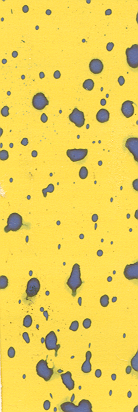 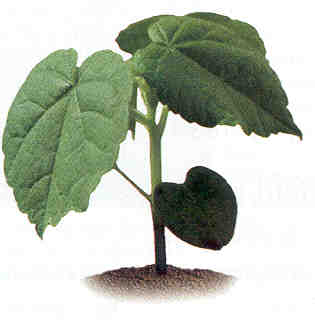 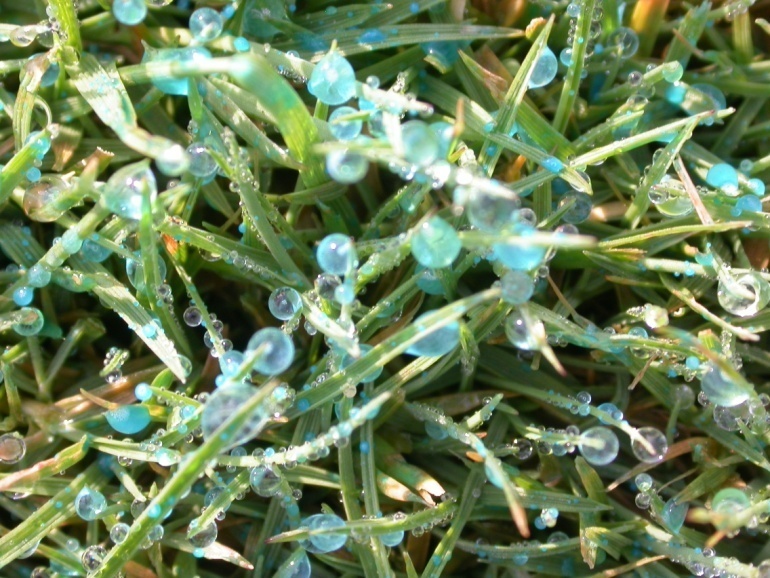 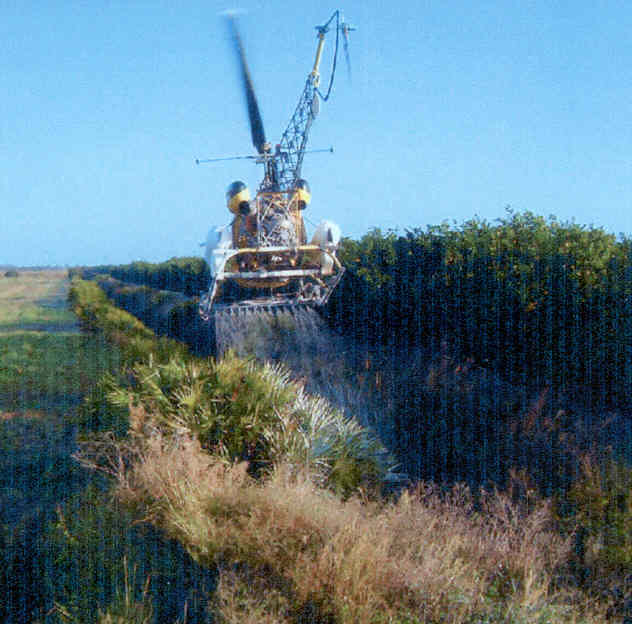 Why Interest in Drift?
Spotty pest control
Wasted chemicals
Off-target damage
More high value specialty crops
Urban sprawl and.....
Less tolerant neighbors
Litigious Society
More wind?? (Timing)
Environmental impact
Water and Air Quality
Public more aware of pesticide
concerns! (Negative) (Perceptions)
Result-higher costs-$$$
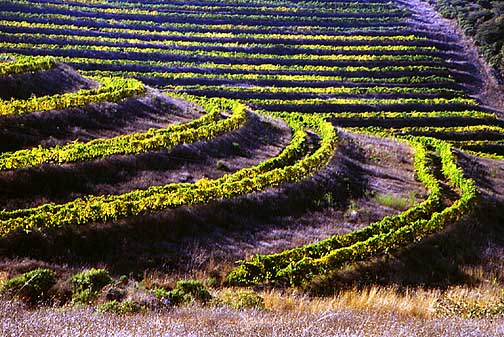 [Speaker Notes: Talking points to help emphasize concerns about drift.  The items in the red box are critical to events occurring today, especially when lawyers get involved.]
Plant Response1/100 Rate of 2,4-D Simulated as Drift 14 Days After Exposure
Percent injury
Kassim Al-Khatib - Kansas State, Cal Davis
Cotton Response1/100 Rate 2,4-D Simulated as Drift14 Days After Exposure
Percent injury
Kassim Al-Khatib - Kansas State, Cal Davis
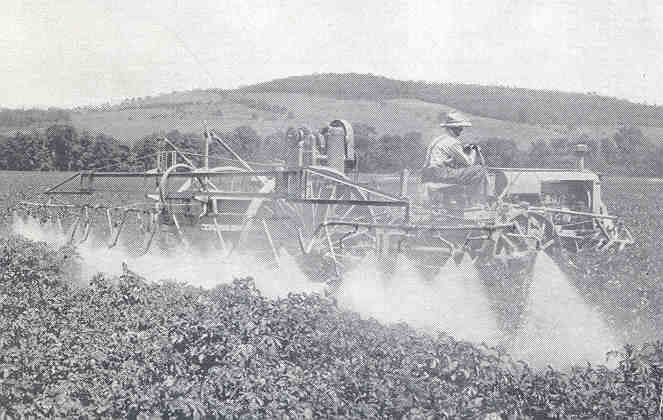 Technical Aspects of Spray Drift
Definition of Drift:
Movement of spray particles and vapors off-target causing less effective control and possible injury to susceptible vegetation, wildlife, and people.

	Adapted from National Coalition on Drift Minimization 1997 as adopted from the AAPCO Pesticide Drift Enforcement Policy - March 1991
[Speaker Notes: Drift defined.  I usually focus on the particles with my talks but some of the issues with cotton may be reason to think a little more about the issues with vapors.]
Types of Drift:
Vapor Drift - associated with volatilization  (gas, fumes)
Particle Drift - movement of spray particles during or after the spray application
[Speaker Notes: Again, focus is on the particles and emphasize the ‘after’.  Environmental concerns with inversions would be the reason.  Later slides will illustrate the role of inversions.  ‘During’ will be strongly influenced by wind.]
Factors Affecting Drift:
Spray Characteristics
chemical
formulation
drop size
evaporation
Equipment & Application
nozzle type
nozzle size
nozzle pressure
height of release
Weather
air movement (direction  and velocity)
temperature and humidity
air stability/inversions
topography
[Speaker Notes: All the factors that are associated with causing drift.  Nothing new.  However, items in red are getting new interest in research and education.  The main focus of the rest of this presentation will discuss the weather related items listed.]
Efficacy and Drift Mitigation:
Size of the Spray Droplets - Microns
	Volume Median Diameter (VMD)
Droplet Spectrum (Range - big to small)
% Volume in droplets less than 
200 microns in size
Drop Size:
One micron (m) =1/25,000 inch
Comparison of Micron Sizes for Various Items: (approximate values)
pencil lead		 		2000 (m)
paper clip		 		850 (m) 
staple			 		420 (m) 
toothbrush bristle 		300 (m)	
sewing thread			150	 (m)
human hair				100 (m)
150
1/2 of spray volume = smaller droplets
VMD
1/2 of spray volume = larger droplets
Improving Coverage?
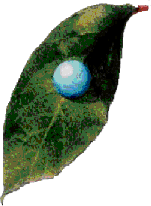 500 microns = 1
125 microns = 64
250 microns = 8
Important Droplet Statistics:
VMD
(50%)
or
Vd0.5
Operational Area
VD0.1
(10%)
VD0.9
(90%)
VD(0.9) – VD(0.1)
RS =
VMD
Droplet measurement terms:
VD(0.1) – droplet diameter where 10% of spray volume is smaller (90% is greater)
VD(0.9) – droplet diameter where 90% of spray volume is smaller (10% is greater)
Relative span (RS) – used to describe the “width” of the spectrum
Relative Span
RS = (Vd.9 – Vd.1)/VMD
Vd.9 = 500, VMD = 300, Vd.1 = 200
Vd.9 = 700, VMD = 300, Vd.1 = 100
Nozzles Types?
chamber
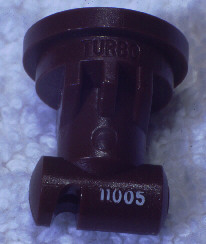 flat spray
air induced
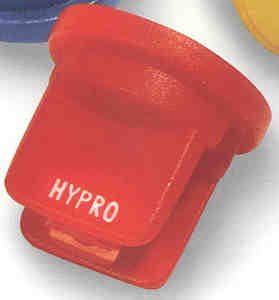 [Speaker Notes: Beginning with the ‘extended range’ flat fan nozzle (all major manufactures have one), continuing with the design of ‘preorifice inserts’ and ‘turbulation chambers’, and now with the ‘venturi’ style nozzle design.]
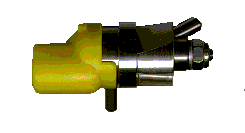 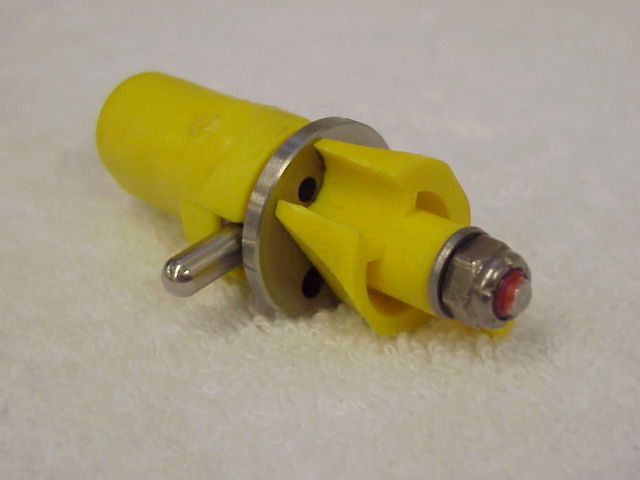 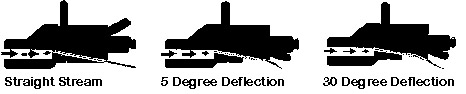 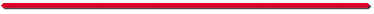 The CP STRAIGHT STREAM NOZZLE
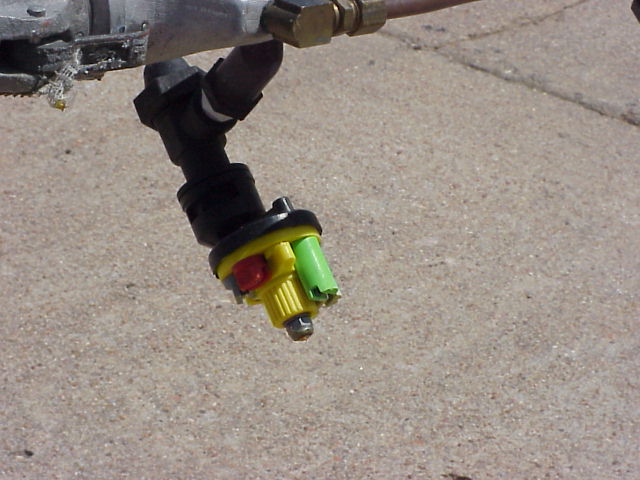 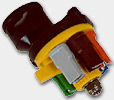 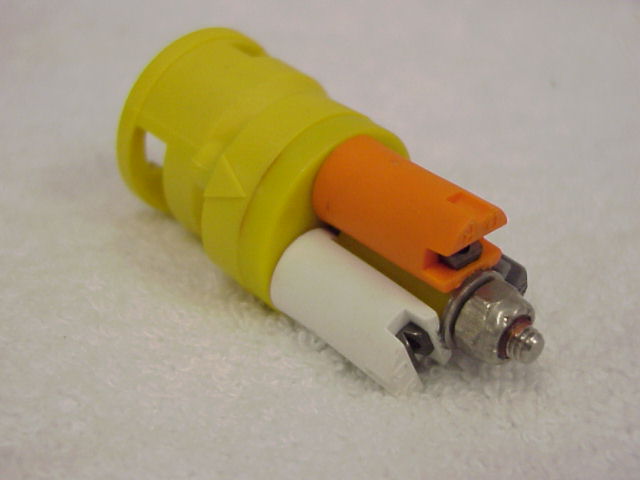 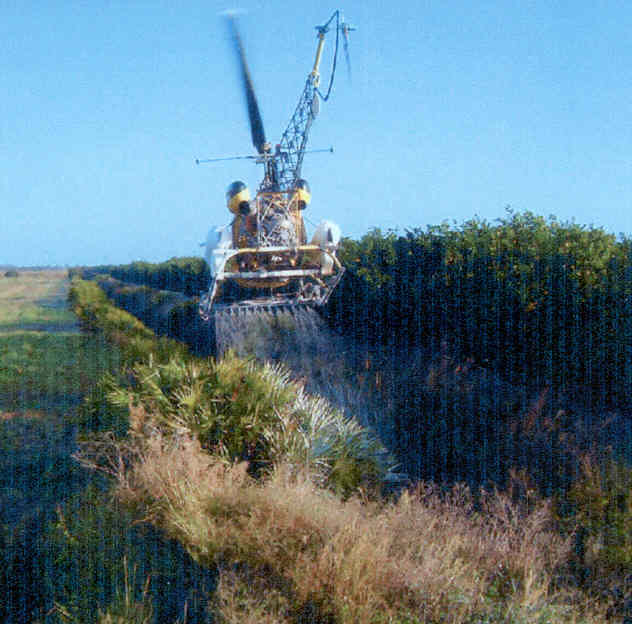 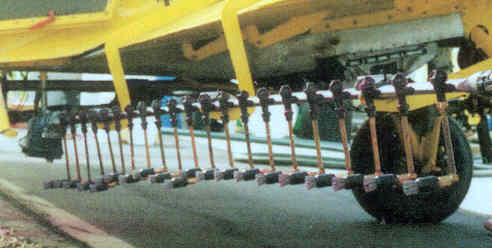 Weather factors of concern:
air movement (direction  and velocity)
Topography, etc.
temperature and humidity
air stability/inversions
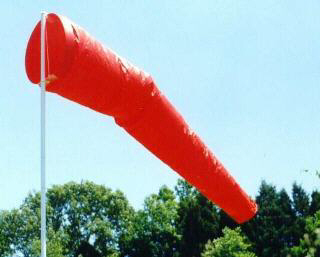 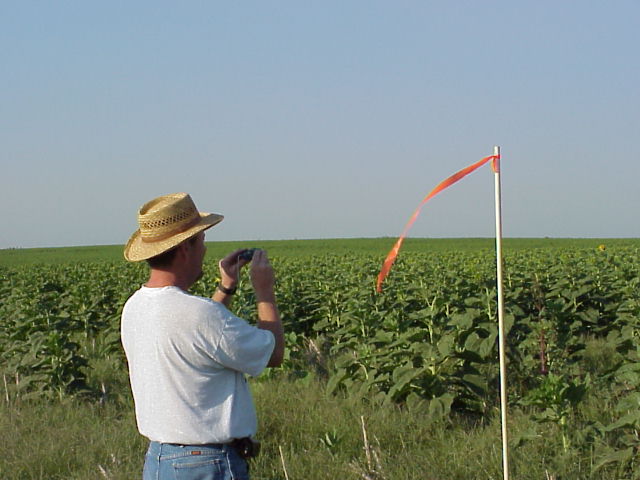 Courtesy – George Ramsay, Dupont
Wind direction:
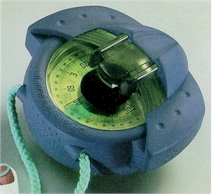 Wind direction is very important
Know the location of sensitive areas - consider safe buffer zones.
Do not spray at any wind speed if it is blowing towards sensitive areas - all nozzles can drift.
Spray when breeze is gentle, steady, and blowing away from sensitive areas.
“Dead calm” conditions are never recommended.
[Speaker Notes: ‘Sensitive’ is and will become an even more important factor.  Obviously cotton fits the category as would bodies of water.  ‘No spray zones’ or ‘buffer zones’ will become an integral part of spraying fields in the future.  Wind will influence how much material moves and in what direction.  Thus determining wind direction is critical.  The importance of using the compass to indicate actual ‘magnetic’ direction in degrees (0 – 360 degrees) is becoming very important from a legal perspective.  From what has been learned in previous legal settings it is highly recommended to make the official record in degrees rather that simply listing the direction as N – S – E – W.  Direction is recorded as blowing ‘from’.

In addition, it is advised not to spray in periods when the winds are ‘dead calm’.  This is related to the issues of applying chemicals during inversion conditions and will be discussed later.

Suggest they should purchase an inexpensive compass ($10 at Walmart).]
Determining wind direction:
Compass
Provide magnetic description
Direction blowing from
Into your face!
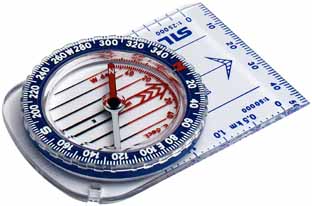 Drift Potential:  High at Low Wind Speeds?
Because:
Light winds (0-3 mph) tend to be 
	unpredictable and variable in direction.
Calm and low wind conditions may indicate presence of a temperature inversion.
Drift potential is lowest at wind speeds between 3 and 10 mph (gentle but steady breeze) blowing in a safe direction.
[Speaker Notes: When winds are light and variable it usually means that the direction they are blowing is unpredictable.  This is a disaster waiting to happen in most application scenarios.  As an applicator you would rather have a wind blowing strong enough to have a set direction.  Then you can make better judgments regarding a particular application in reference to downwind sensitive areas.  Such as not spraying, leaving a buffer and coming back when wind changes direction, etc.]
Wind Speeds: Spray Droplet Movement
[Speaker Notes: The information presented on this slide demonstrates the effects of wind on the spray droplets.  Note that the  distances the droplets move are dramatically higher with the smaller droplets.  As the droplet sizes increase, the distances moved decreases.
Thus, larger spray droplets have a far greater opportunity to deposit on the target area.]
30



20



10


  6


  2

  0
11 mph
10 mph
8 mph
Height Above Crop Canopy, Feet
7 mph
5 mph
Wind Speeds Gradients:
The relation between height above the canopy of a crop like cotton or soybean and the speed of wind.
[Speaker Notes: This diagram shows that as the height above the ground or the crop increases the velocity of the wind increases.
This is a natural phenomenon.]
Wind Current Effects:
Wind currents can drastically affect spray droplet deposition
Structures drastically affect wind currents
Wind breaks
Tree lines and orchards
Houses and barns
Hills and valleys
[Speaker Notes: Wind and air currents can drastically affect spray droplet deposition.  When the wind blows against structures, the direction of the wind currents can be drastically affected.  In this discussion, structures will be used to define anything that can deflect wind flow.]
Wind Patterns Near Treelines:
Adapted from Survey of Climatology:
Griffiths and Driscoll, 
Texas A&M University, 1982
[Speaker Notes: This diagram of wind currents has several applications.
If there was a field between two tree lines then the turbulent and circular flows described could result in spray droplet deposition even in upwind areas bordering the field
If the sketch was depicting level fields with a ditch or depression, then one could understand how product was moved down into the depression by wind currents.
Areas with topographical variability-i.e, a combination of hills, valleys, woodlands-can present even greater variables which result in spray droplet deposition in areas that would be difficult to explain without these diagrams.]
Wind Patterns Around Buildings:
Ground
Diagram of wind around a building.
Adapted from Farm Structures*
*  H.J. Barre and L.L. Sammet, Farm Structures (Wiley, 1959)
[Speaker Notes: This  diagram and the following one describe the flow of winds around a building or similar structure.  Notice how the air swirls toward the ground on the downwind side of the building.  Drifting fine droplets could easily be deposited here.

I like to use the comparison of drifting spray droplets to drifting snow during a snow storm.  Ask the audience to think about how structures affect the movement of snow particles.  Where the drifts deposit.  Spray droplets will perform in the same way.]
Handheld windmeters:
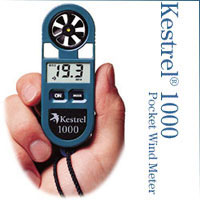 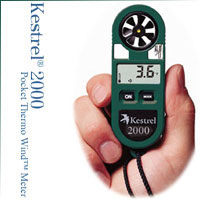 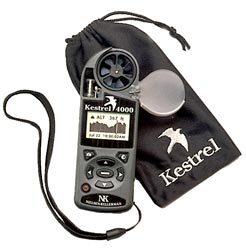 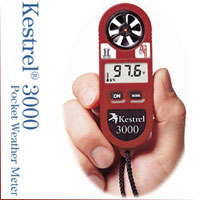 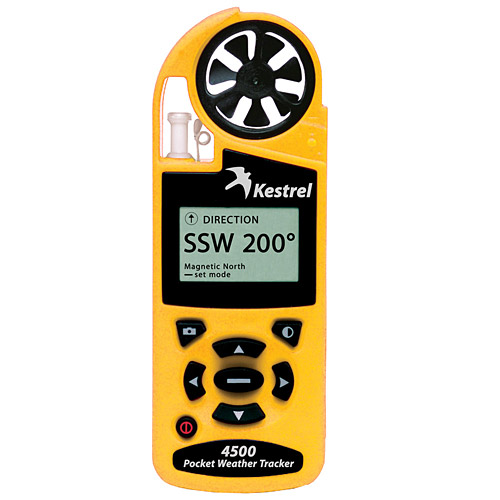 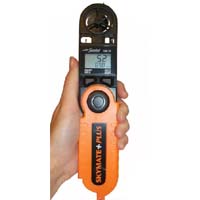 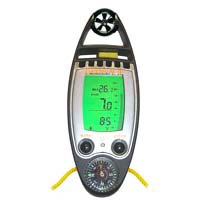 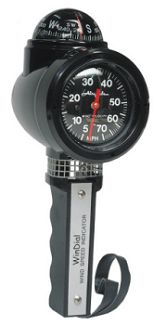 On board weather instrumentation:
Aventech Research Inc.
Aircraft Integrated Meteorological Measurement System –AIMMS
AIMMS-10
AIMMS-20
Air flow probe
2 - measurement modules
CPU (20 second updates)
Wind speed and direction transmitted on-board
Used and logged
PDA software available for real time display of meteorological conditions.

http://www.aventech.com
On board weather instrumentation:
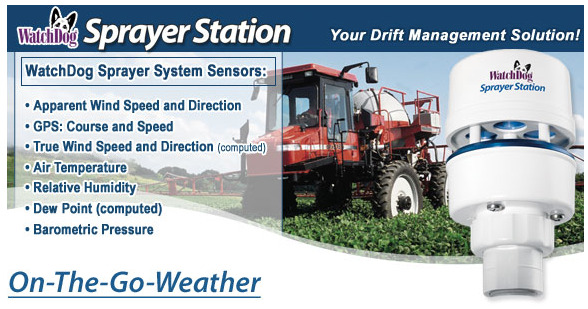 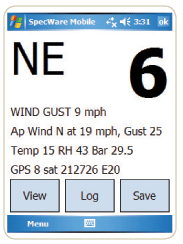 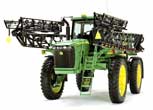 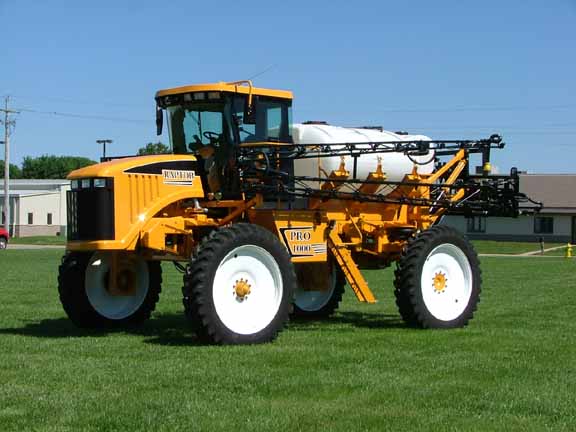 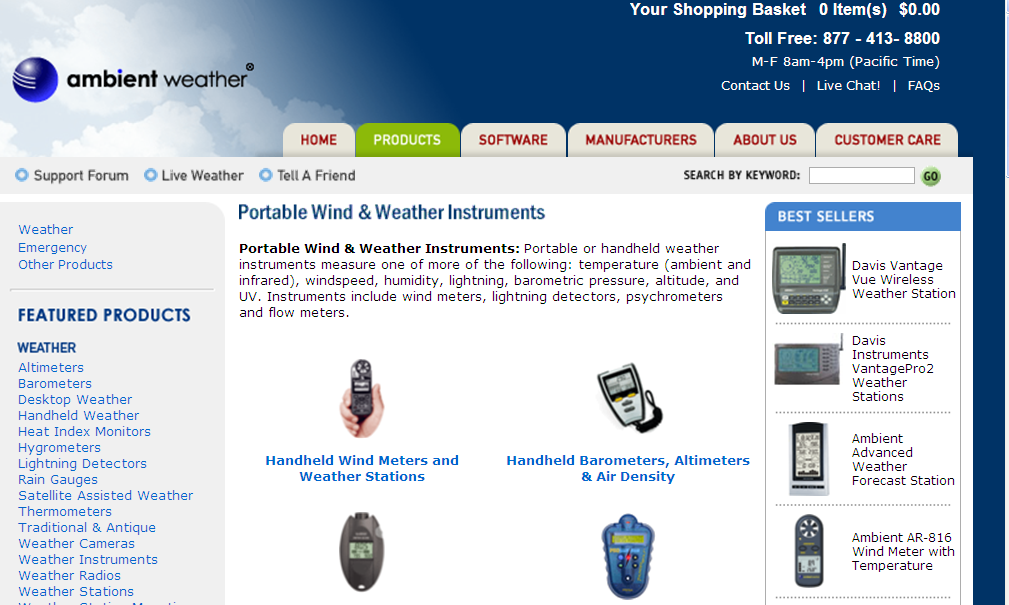 www.ambientweather.com/handheld.html
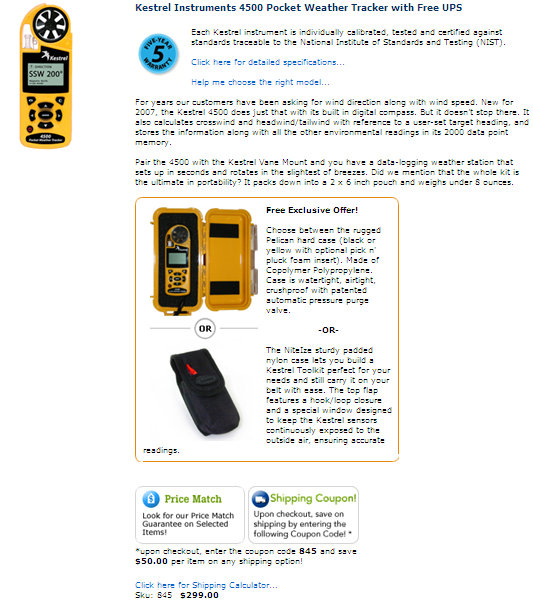 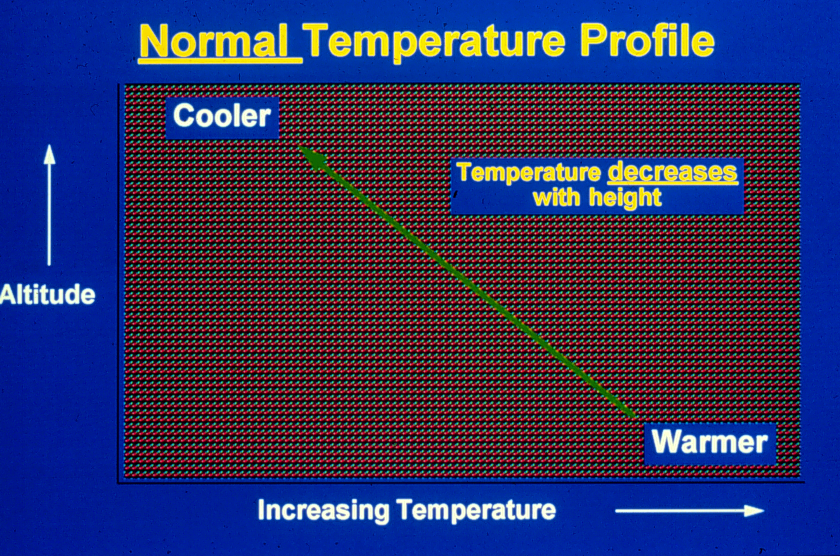 Normal Temperature Profile
Cooler
Temperature decreases 
with height
Altitude
Warmer
Increasing Temperature
Inversions:
Under normal conditions air tends to rise and mix with the air above.  Droplets will disperse and will usually not cause problems.
[Speaker Notes: Inversions are often very complicated to understand but are probably responsible for more drift complaints than any thing else.  I try to make it as simple as possible to understand.  The following two slides are simplifications of a temperature inversion.  During normal atmospheric conditions the air temperature will get colder as you go higher creating a normal temperature profile.]
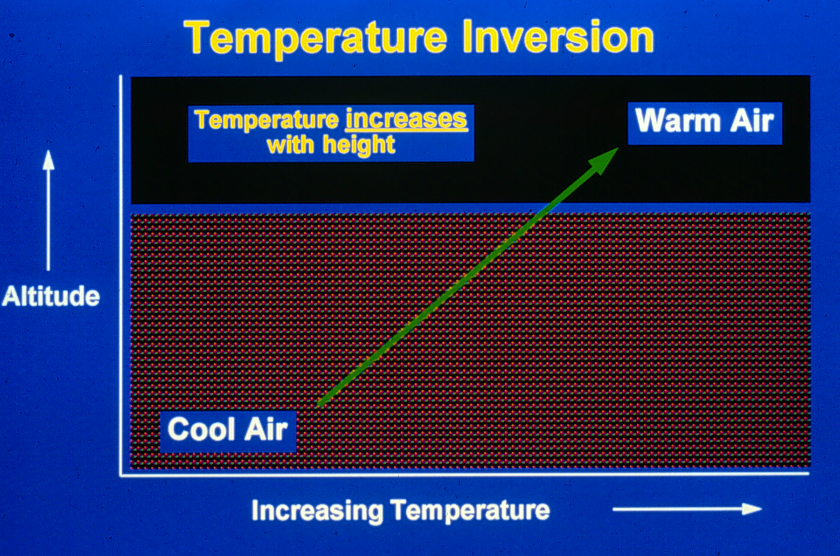 Temperature Inversion
Warm Air
Temperature increases 
with height
Altitude
Cool Air
Increasing Temperature
Temperature Inversions:
Under these conditions
the temperature increases as you move upward.  This prevents air from mixing with the air above it.  This causes small suspended droplets to form a concentrated cloud which can move in unpredictable directions.
[Speaker Notes: During a temperature inversion a layer of warmer air may develop.  This can happen at any altitude and can be a thick or thin layer.  Then above the warm layer the normal cooling may occur.  The layer will cause problems as indicated in the text of the slide.  Usually inversion conditions occur late evening and into the morning when the winds are calm.]
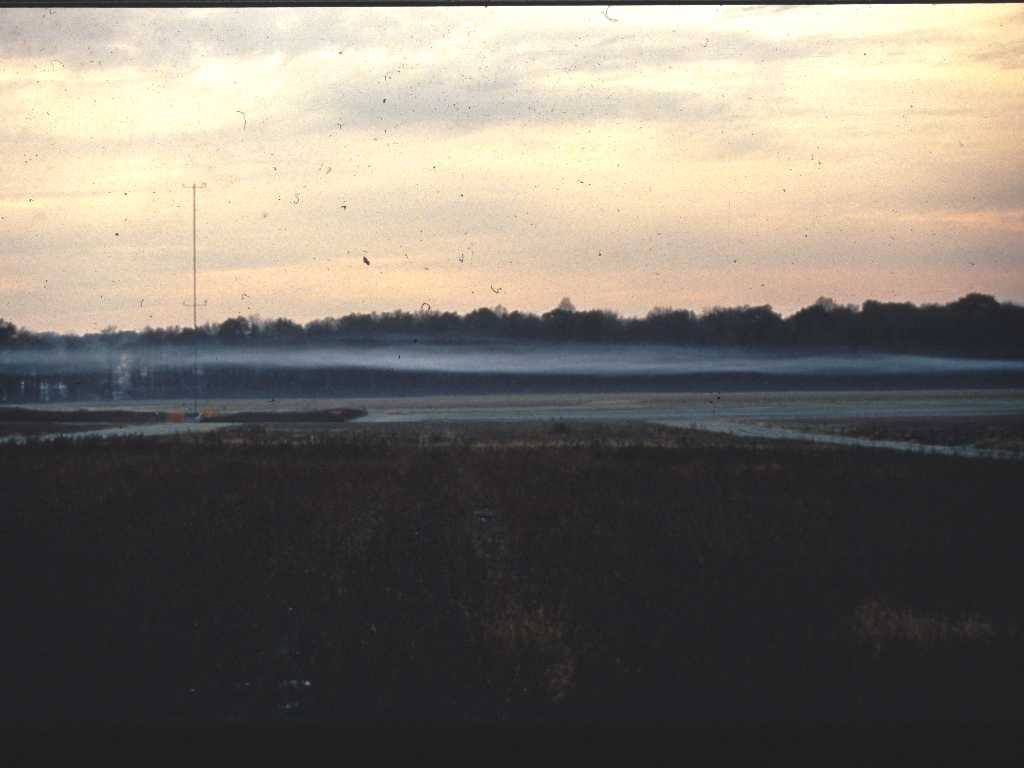 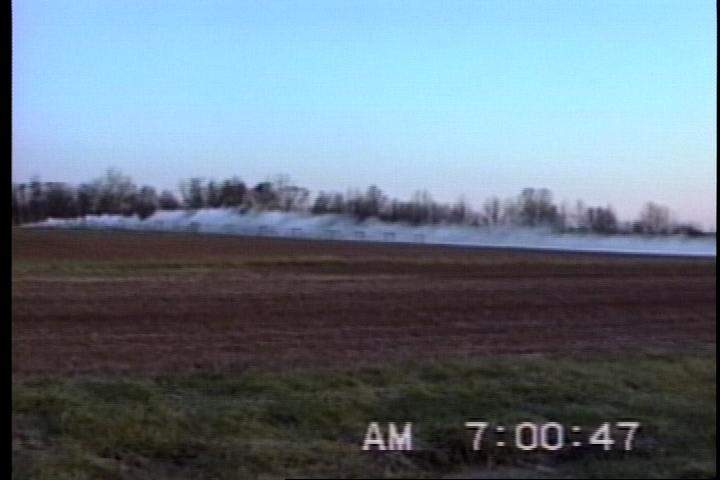 Courtesy – George Ramsay, Dupont
Recognizing Inversions:
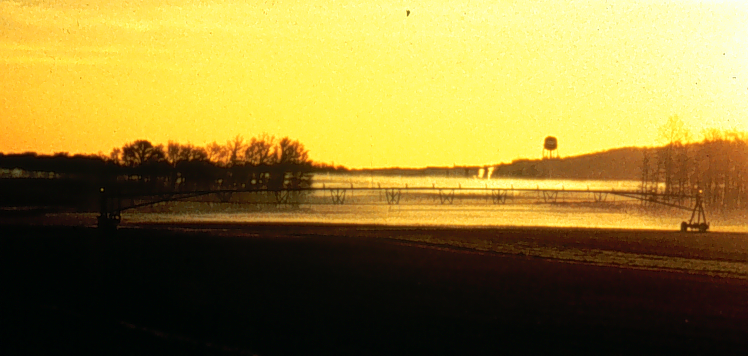 Under clear to partly cloudy skies and light winds, a surface inversion can form as the sun sets.
Under these conditions, a surface inversion will continue into the morning until the sun begins to heat the ground.
[Speaker Notes: Around bodies of water, bottom ground, in valleys, and in protected areas.  The lower picture actually shows a double inversion layer.  Low to the ground inversion layers will trap light weight droplets.  They can not fall and will not rise.  They are just waiting for some wind to blow them somewhere.  Pilots have to be aware of similar situations because if they spray above the inversion the spray will not all reach the target.]
Precautions for Inversions:
Surface inversions are common .
Be especially careful near sunset and an hour or so after sunrise, unless…
There is low heavy cloud cover
The wind speed is greater than 5-6 mph at ground level
5 degree temp rise after sun-up
Use of a smoke bomb or smoke
    generator is recommended to 
    identify inversion conditions.
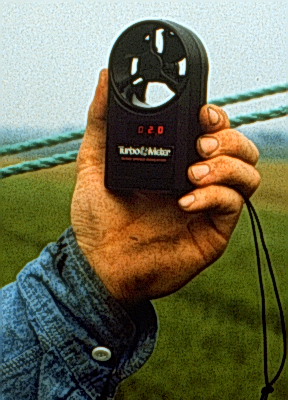 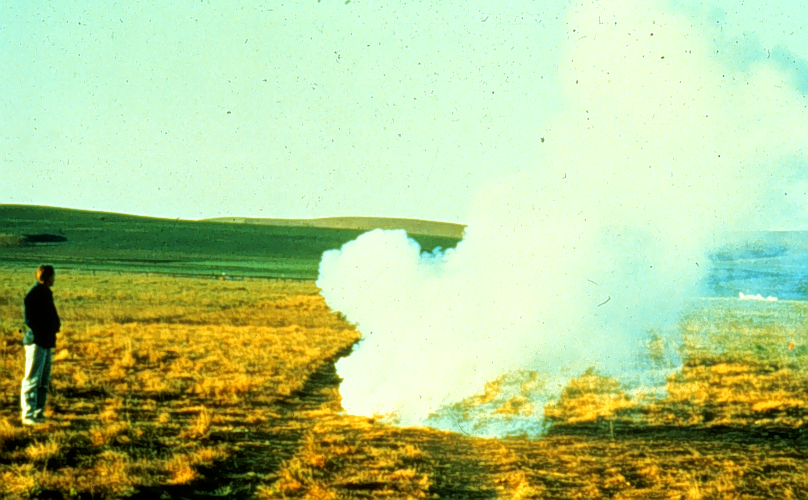 [Speaker Notes: So what is the problem with spraying in an inversion?  Since the air is calm many of the very small spray droplets that are created during the spray process will not settle into the target area.  Normally these smaller droplets would rise and dissipate into the higher atmosphere.  Instead, because of the inversion layer, they are left hanging around over the field.  Later when the wind picks up the droplets can move to a sensitive area.  If spraying occurred at sunrise, the drift could occur 2-3 hours later when the winds pick up.]
Evaporation of Droplets:
High Relative Humidity
Low Temperature
Low Relative Humidity
High Temperature
Fall Distance
Wind
[Speaker Notes: In addition to raising pressure to decrease droplet size the evaporation of water from spray droplets will also cause the droplets to get smaller.  Evaporation will increase as temperature increases and humidity lowers.  Labels will often provide cautions against spraying during high temperatures and lower humidity's.  This problem can be worsened for applicators using very low GPA’s (2-3 GPA).  As the droplets get smaller the wind becomes more of a factor.]
Strategies to Reduce Drift:
Select nozzle to increase drop size
Increase flow rates - higher application volumes
Use lower pressures
Use lower spray (boom) heights
Avoid high application speeds/rapid speed changes
Avoid adverse weather conditions
High winds, light & variable winds, calm air
Consider using buffer zones
Consider using new technologies:
drift reduction nozzles
drift reduction additives
shields, electrostatics, air-assist, pulse width modulation
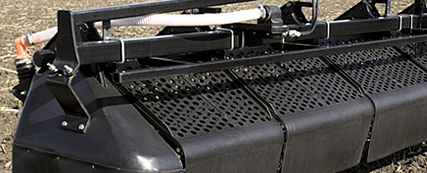 [Speaker Notes: This list of ways to reduce drift is designed to encourage applicators to include as many of the strategies as possible into their daily application routine.  One item alone may not prove successful.  Many have thought the addition of drift control additives alone would be the cure all.   Technological advancements are occurring that are showing promise in reducing drift.  Encourage operators to be open minded regarding adoption even though many are coming with hefty price tags.  The price of a drift claim as a comparison should always be kept in mind.

We can not eliminate drift, but by using good management and adopting spray practices with drift reduction in mind, improvements will occur.]
Drift Reduction Additives:
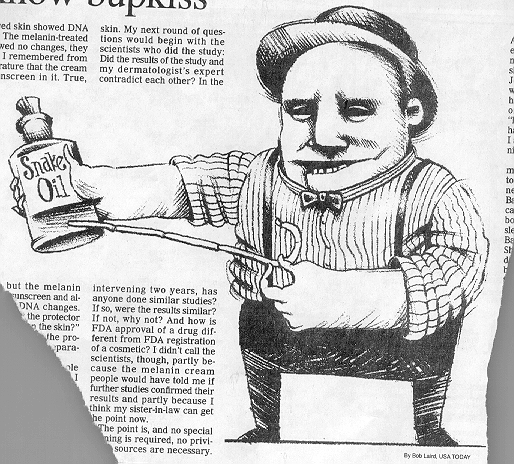 Many available!
Not EPA regulated
Long chain polymers
Soluble powders
50 - 80% reduction in off-target movement
Not all will work!!!!
Pump shear problems
Effect on the pattern?
Deposition Aids
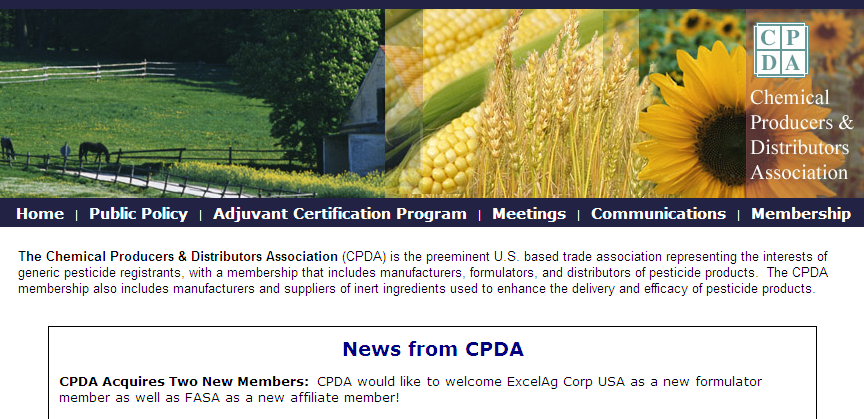 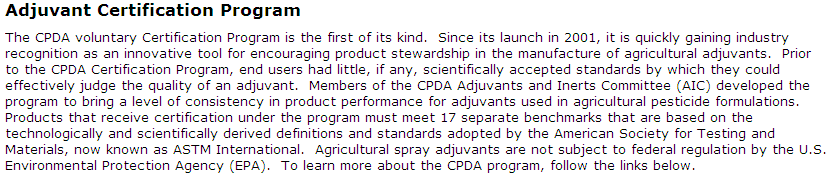 EPA Requested Changes on the label
2001
Guidance to Chemical Manufacturers
Better information on the label for applicators on mitigating drift.
Match crop protection products to target.
Adopt droplet standard (1999)
ASABE S-572
Buffer Zones or No Spray Zones
Maximize Efficacy - Minimize Drift
EPA’s New Emphasis with Spray Drift Reduction
Drift Reduction Technology Program – DRT (2006)
Encourage the adoption of technology designed to reduce drift.
Use of a testing approach to generate high quality peer-reviewed data for DRT’s, including test design and quality assurance (QA).
Example technologies:
Spray nozzles – reduce fines
Sprayer modifiers – shields, hoods
Spray delivery assistance – air-assist
Spray property modifiers – formulations, drift control
Landscape modifications – hedges, shelterbelts
Rating -
Relationship Between Application Technologies, Amount of Drift/Risk, and Risk Management
No DRT
DRT* 
DRT**
DRT ***
Amount. of drift and risk
Level of concern  for a pesticide for people, animals, plants
Distance from application site
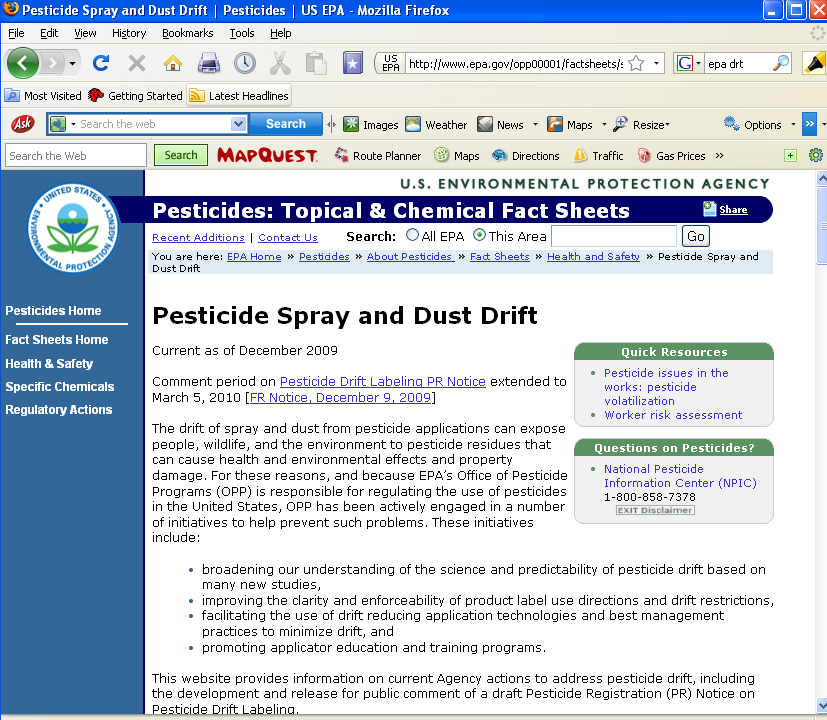 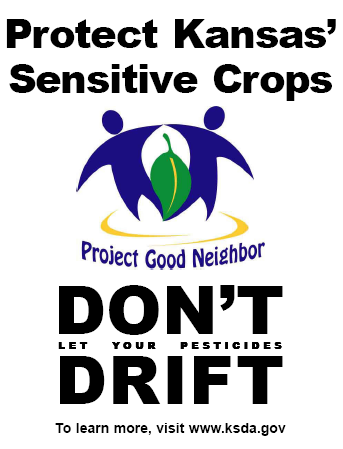 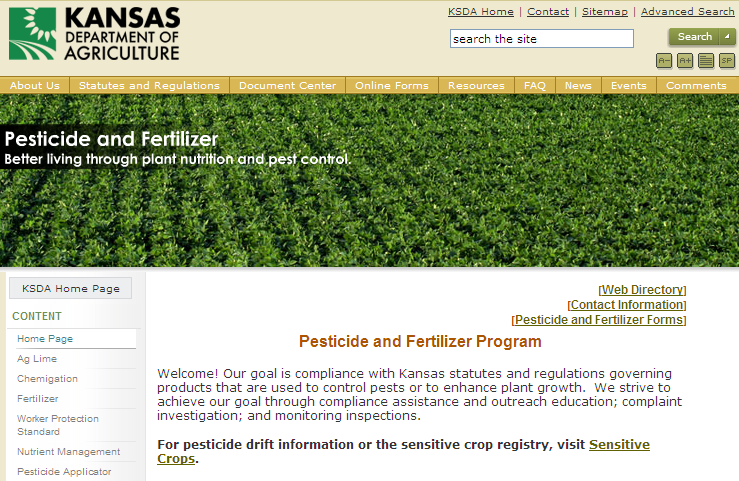 http://www.ksda.gov//
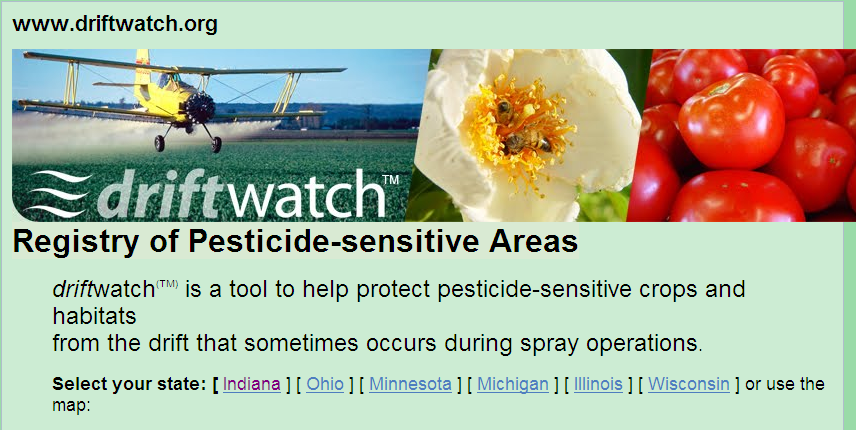 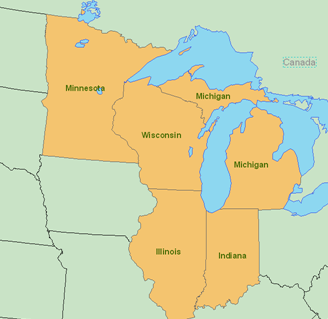 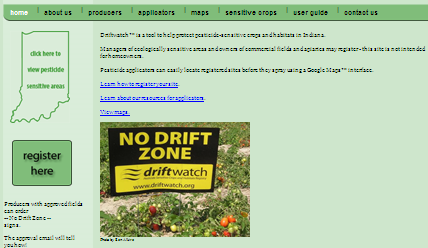 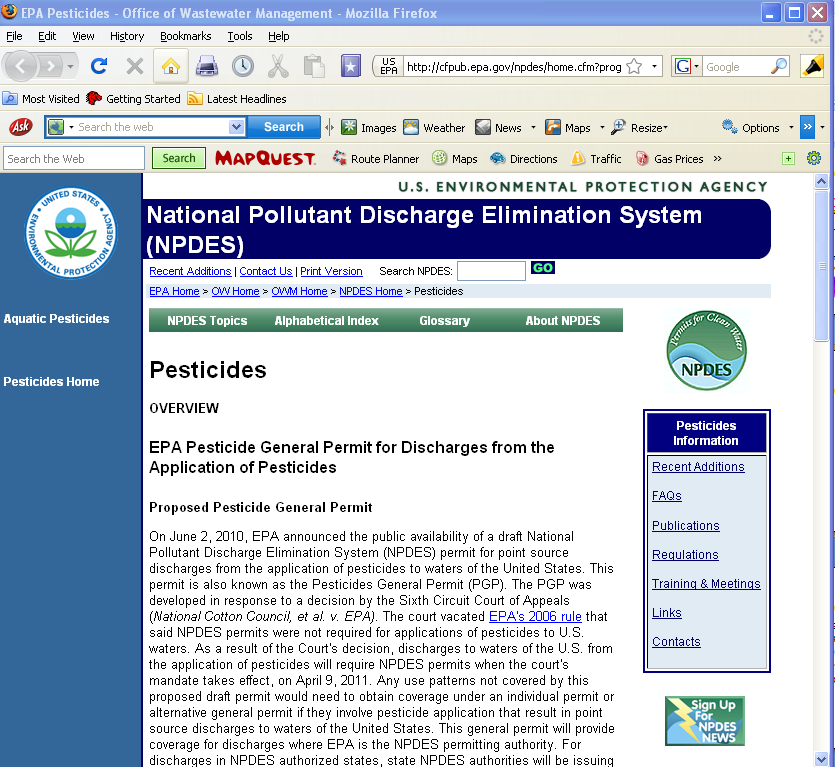 In Conclusion:
Minimizing spray drift is in the best interests of everyone.  Do your part to keep applications on target.
[Speaker Notes: ‘Everyone’ means all those involved in the crop protection industry – not just the person driving the sprayer.]
Disclaimer:
Brand names appearing in this presentation are for identification and illustration purposes only.
No endorsement is intended, nor is criticism implied of similar products not mentioned.
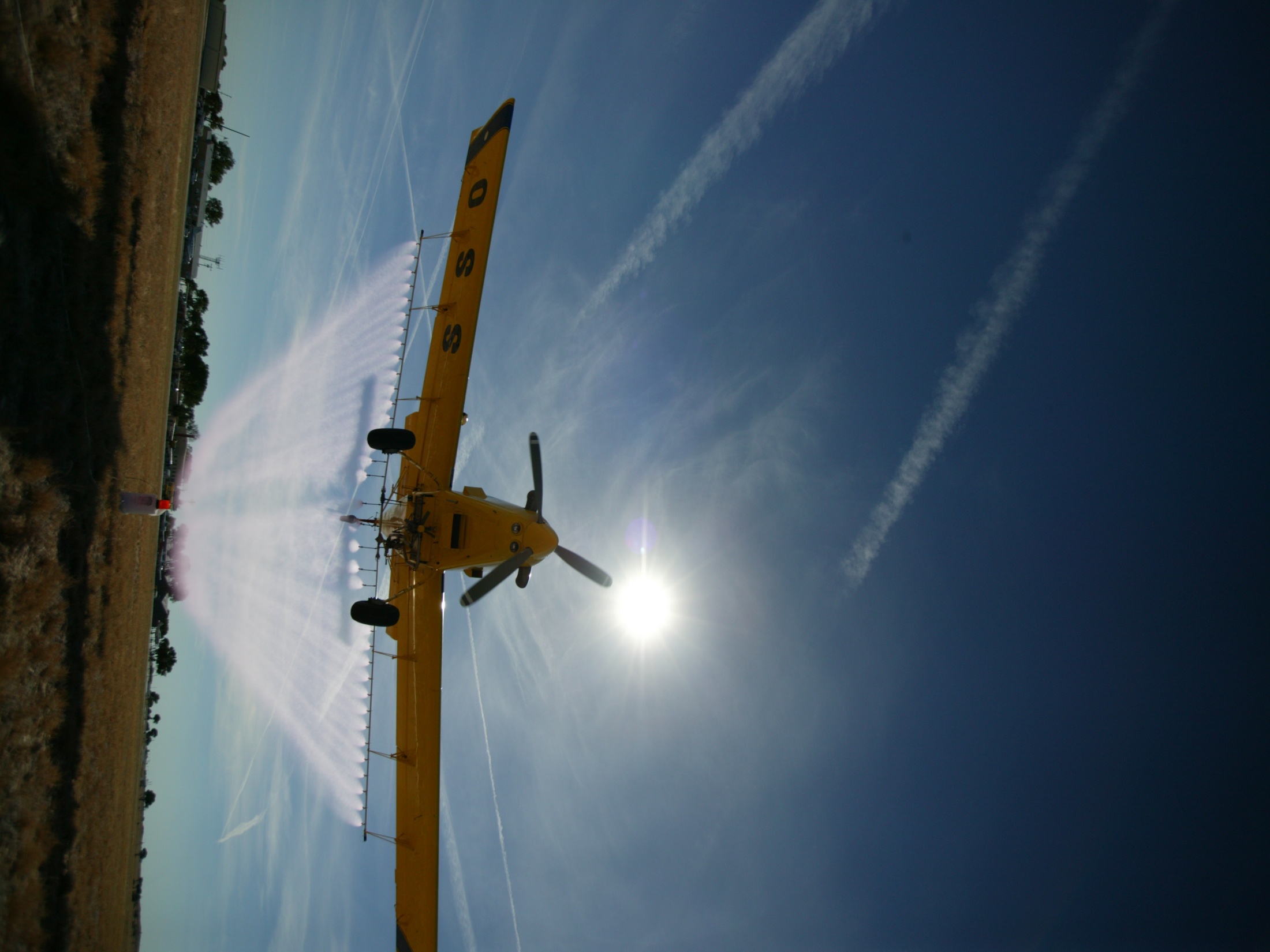 For more information contact:
rewolf@ksu.edu
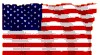 Thank You
www.bae.ksu.edu/faculty/wolf/